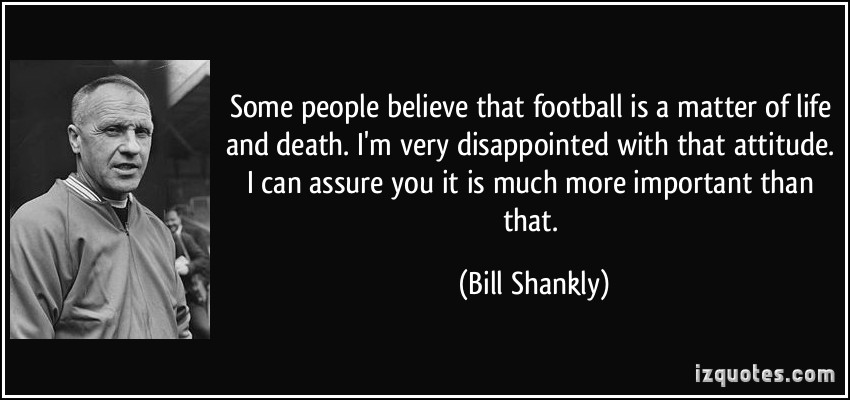 Guidelines for Concussion management in SportRural Drs Meeting –Clifden 2016
Dr Frank Fogarty  GP  Dip MSK Med, M.Med.Sc. FFSEM
Concussion
What is it?
Why is it important?
How  to recognise it?
What to do pitchside?
What to do later?
When to allow play again?
Children  < 13 yrs olds ?
The future?
Concussion- What is it ?
“A complex  Neuro PathoPhysiological  proccess affecting the brain,induced by traumatic biomechanical forces”




-Functional disturbance  rather than structural injury

-Temporary loss of brain function

-Most occur without LOC

-An evolving injury

-Diagnosis is a  clinical judgement
So whats that in laymans terms?
It’s a violent  jarring or shaking of the brain
It is temporary
usually doesn’t pass out
It may develop over time
You don’t need a Scan to Diagnose it
It is diagnosed by what you see and hear
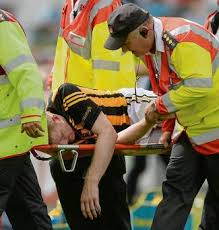 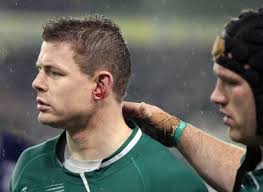 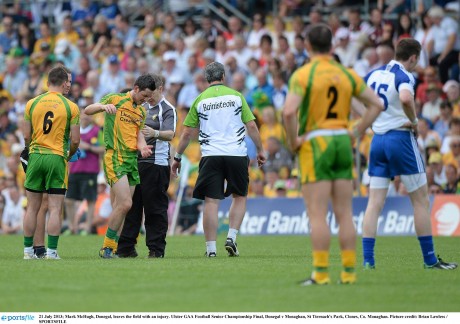 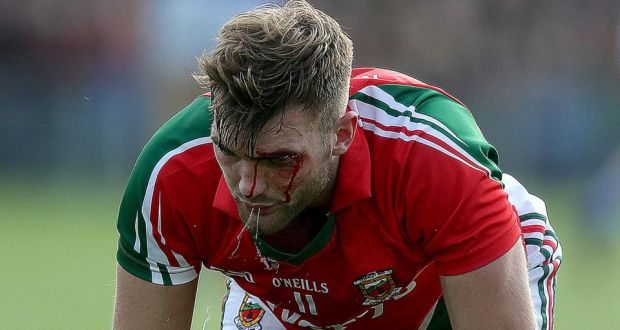 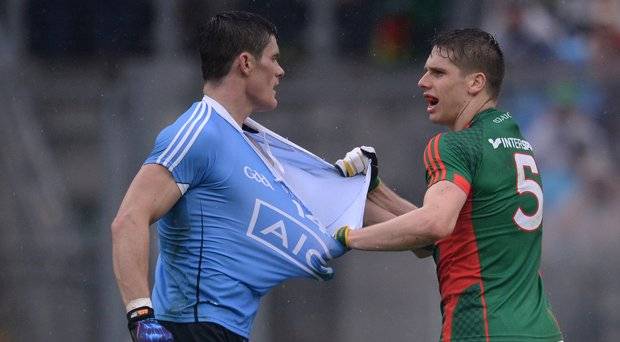 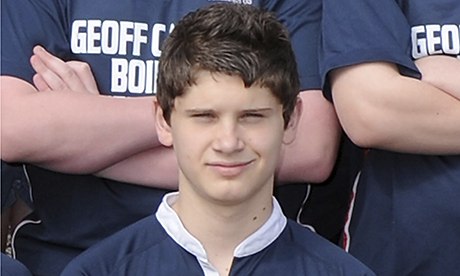 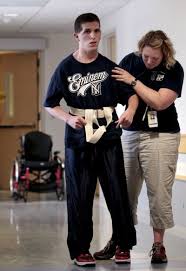 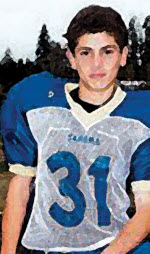 How common is it?
Sport                    Concussion rate/1000
                                 player hours

Horse Racing(A)                 95.2
Horse Racing(Jumps)         25.0
Boxing (professional)         13.2


Rugby Union(Pro)            3.9(1:6 games)   
Rugby Union(Amateur)   1.2(1:21 )


Soccer FIFA                        0.4 (1/season)
NFL Football (NFL)           0.2
How to Recognise It?
Symptoms

“feeling in fog”
dazed
Headaches
Dizziness

Physical Signs

Vacant facial expression/clutching head/motor in coordination/vomiting/loc
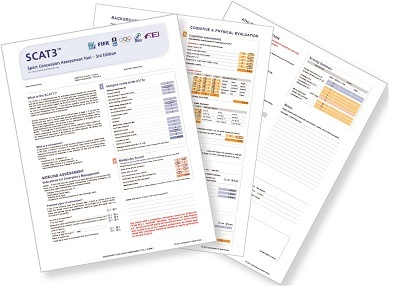 SCAT 3-Part 2
Do 10 mins post rest period to avoid influence of exertion and fatigue on assessment

Symptom Evaluation
Cognitive assessment
Neck Examination
Balance examination
Coordination examination
Delayed Recall
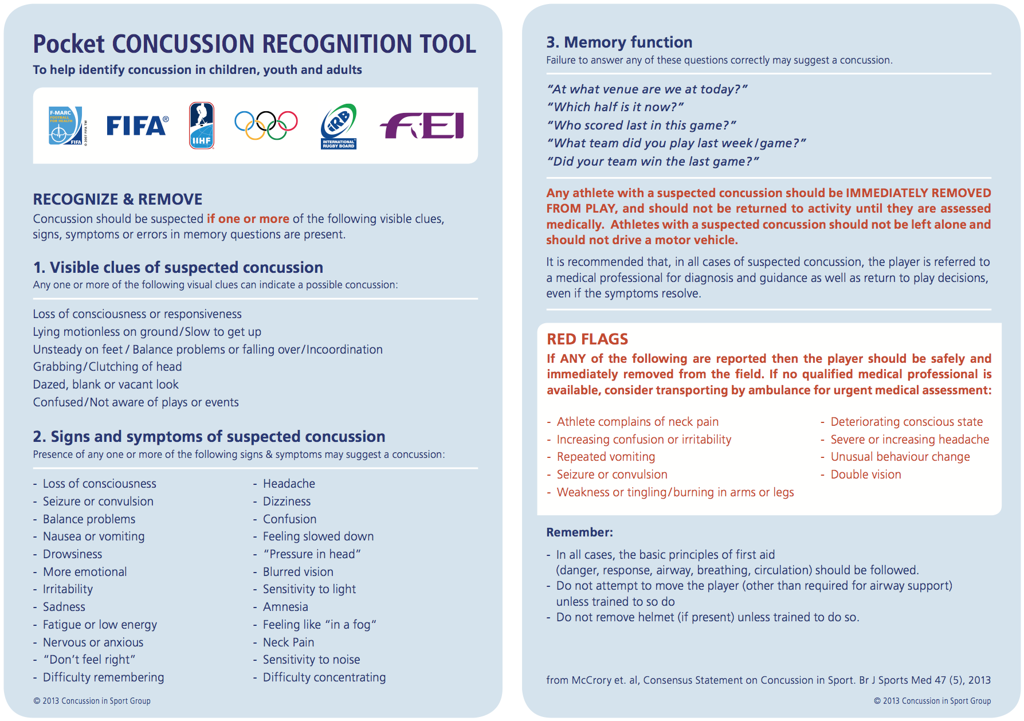 Later recognition ?
Cognitive Impairment-loss of short term memory/difficulty concentrating/decreased attention/Diminished  work performance

Behavioural Changes- irritability/anger/mood swings/feeling nervous/anxious

Sleep disturbances-Drowsiness/difficulty falling asleep
What to do pitchside
What to do Pitchside?
SCAT 3 Assessment-Part 1
Pocket Concussion Recognition Tool

Exclude cervical injury
Outrule structural brain injury-Quick GCS(Best eye response/best verbal response/best motor response)
Look for potential signs of concussion
Maddocks Score
So whats a Maddocks score
Is  it really complicated to do ?
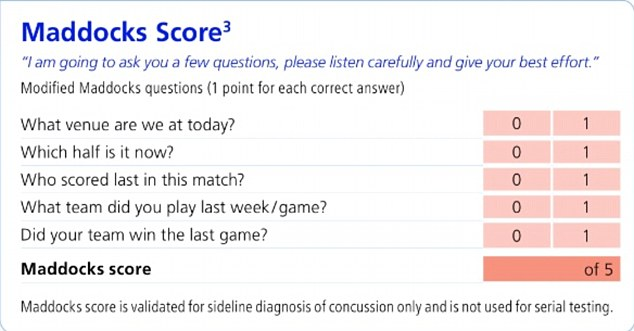 So whats the most important intervention you can do?
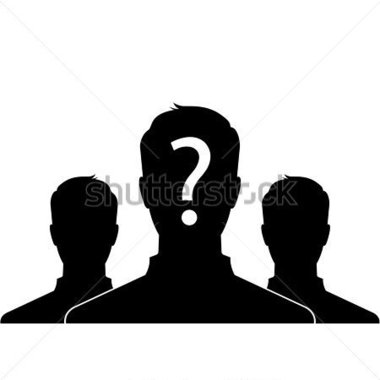 REMOVE FROM PLAYDO NOT ALLOW BACK
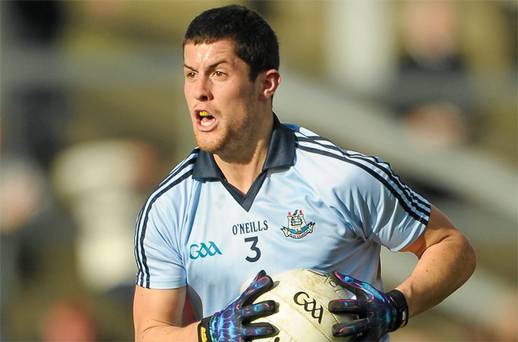 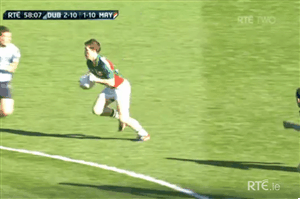 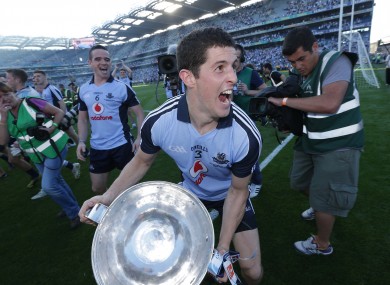 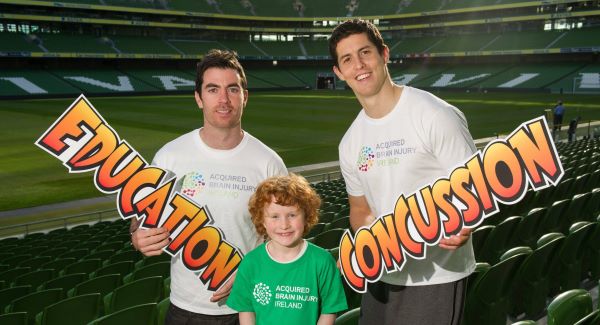 What  to do Later
Concussion advice leaflet

Advise Rest (Cognitive and Physical)

Avoid Alcohol

Avoid OTC medication

Red Flag Sxs

Explain Return to Play Protocol
Gradual Return to Play Protocol
Children <13 yrs
Concussion management different due
Brain development,
variable growth rates,language difficulties,child v parental reports of sxs

Child SCAT 5yrs-12 yrs

Rest for min 2/52 with gradual return to school as well as play
Concussion
What is it?
Why is it important?
How  to recognise it?
What to do pitchside?
What to do later?
When to allow play again?
Children  < 13 yrs olds ?
The future?
The Future
Better protective equipment
Risk compensation
Lystedt Law
Rule Changes
“The Head Bin”
Medicolegal Implications
EDUCATION
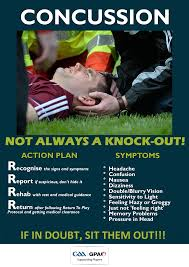 The Future
Zurich Consensus Statement on Concussion 2012
Berlin Oct 2016
Evolving Science
Better Neuro Imaging Techniques fMRI scans
?Link with Chronic traumatic  encephalopathy
Resources
Concensus statement on concussion in sport:the 4th International Conference Zurich 2012 BJSM 2013 47:250-258
Concussion Guidelines in the GAA 2013-2016 GAA Medical,Scientific and Welfare Committee 2013 Ruth Phelan
www.gaa.ie/medical-and-player-welfare/injuries/concussion
www.irishrugby.ie/medical



SCAT 3 Assessment tool
Child SCAT 3